PAT COLECTIVO VI
COORDINADOR
UBERLANDO MURILLO CABARCAS
VINCULACIÓN DE LA FAMILIA CON EL ENTORNO 
   ESCOLAR MEDIANTE LA VIRTUALIDAD.
TÍTULO
DESCRIPCIÓN DEL PROBLEMA
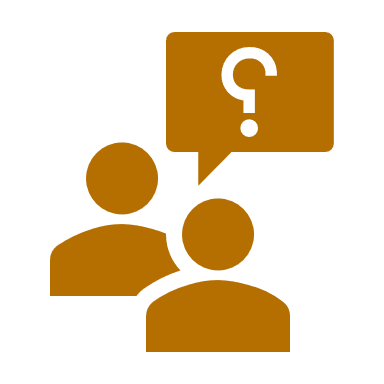 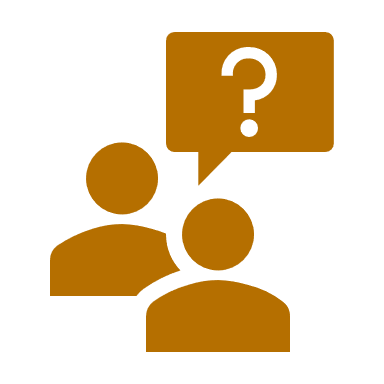 4
PREGUNTA PROBLÉMICA
¿De qué manera se facilitan las relaciones y vinculación de la familia con los centros de educación infantil por medio de un entorno virtual?
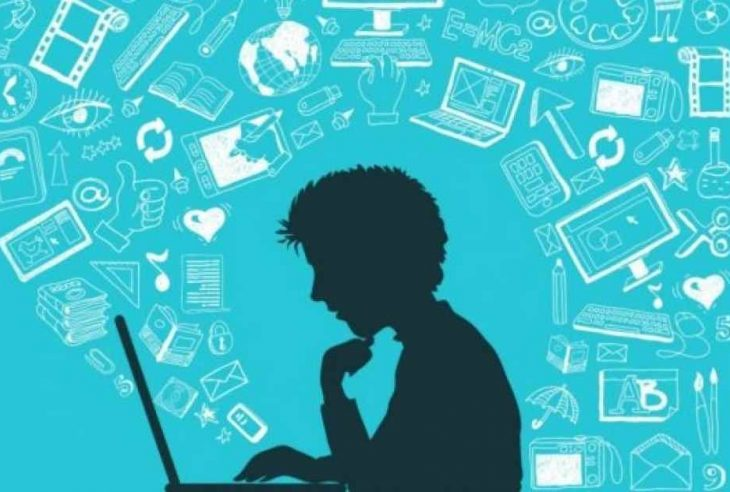 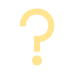 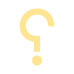 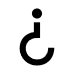 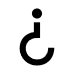 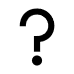 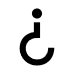 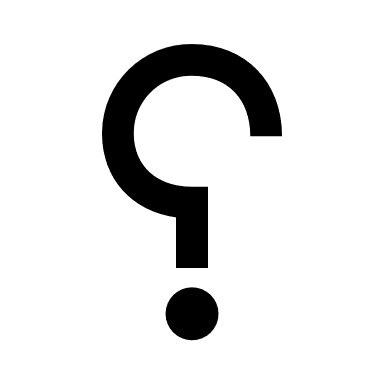 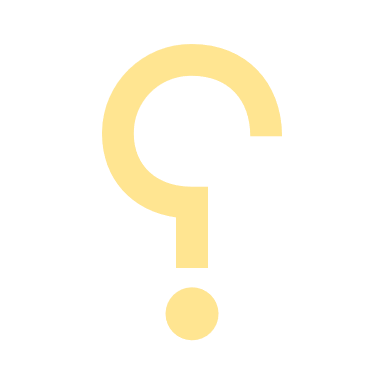 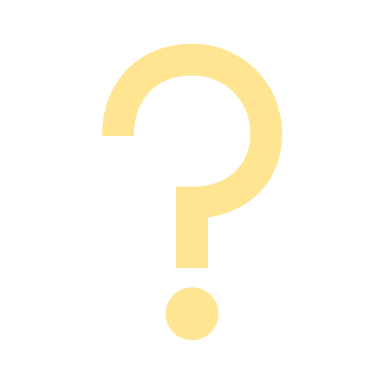 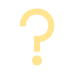 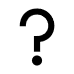 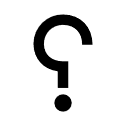 JUSTIFICACIÓN
“En este mundo complejo y de constante cambio que estamos viviendo hoy día, se necesita más de una buena escuela para educar a los niños. Y también se necesita más de un buen hogar. Se necesita que estas dos importantes instituciones educativas trabajen juntas”. (Dorothy Rich. , Desarrollando Excelentes Hábitos de Estudio, Volumen 1, N 4, Boletín departamento de psicología. Septiembre, 2007, Pág. 2).
Este PAT-C se justifica a partir de la necesidad de fortalecer conceptualmente a los estudiantes y docentes que trabajan con infancia en torno a la temática de familia y como ésta se vincula a los procesos educativos de los niños y las niñas,
de esta manera damos cumplimiento a nuestro núcleo problémico en cuanto a la negociación de saberes de las maestras en formación y las maestras cooperantes.
6
OBJETIVO GENERAL
Diseñar un aplicativo y/o entorno virtual, que permita conocer la estructura y relaciones familiares que facilite la vinculación a los centros de educación infantil.
8
OBJETIVOS ESPECÍFICOS
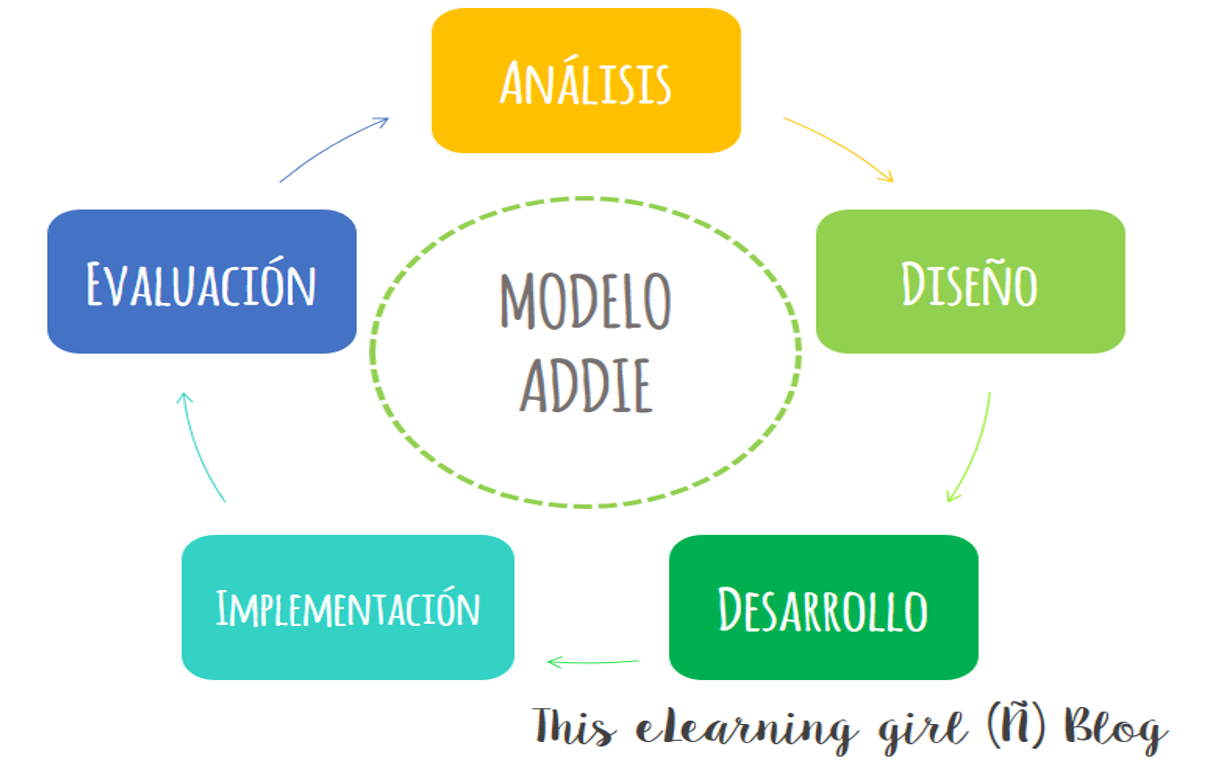 9
ANTECEDENTES
INTERNACIONAL. “Funcionamiento familiar según el modelo circumplejo de olson”. Wilson guillermo sigüenza campoverde. Cuenca – ecuador 2015. “determinar el funcionamiento familiar según el modelo circumplejo de olson a través de los componentes de cohesión y adaptabilidad que existe en niños”.
 INTERNACIONAL. La relación de la familia-escuela “la representación de un espacio compartido en un entorno virtual”. Sandra martínez pérez, universidad de barcelona. 2012. “la escuela es un lugar de aprendizaje y relación”.
 NACIONAL. El papel de la familia en el proceso de aprendizaje de los estudiantes. Una comprensión particular en la institución educativa líderes del futuro buenaventura, valle. Lizz marleny mosquera de waidelich. Universidad católica de Manizales. Año 2018. La participación de los padres en el proceso de aprendizaje y las relaciones entre familia escuela son las bases principales en la educación de cualquier ser humano para desarrollarse tanto como ser integral, psíquico, físico y sociablemente.
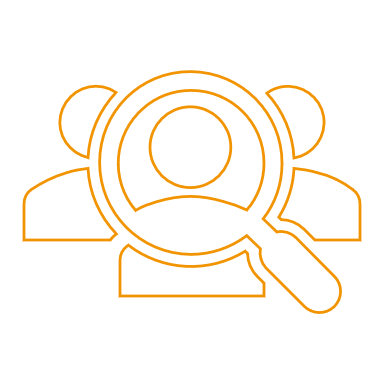 10
AURA CONCEPTUAL
VINCULACIÓN DE LA FAMILIA CON EL ENTORNO 
   ESCOLAR MEDIANTE LA VIRTUALIDAD.
Didáctica de las ciencias integradas
11
DISEÑO METODOLÓGICO
12
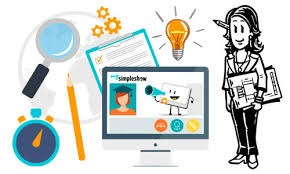 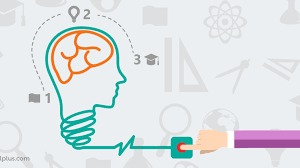 13
RESULTADOS
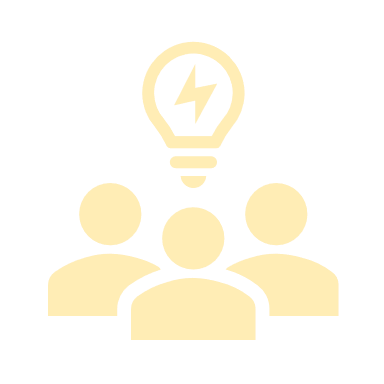 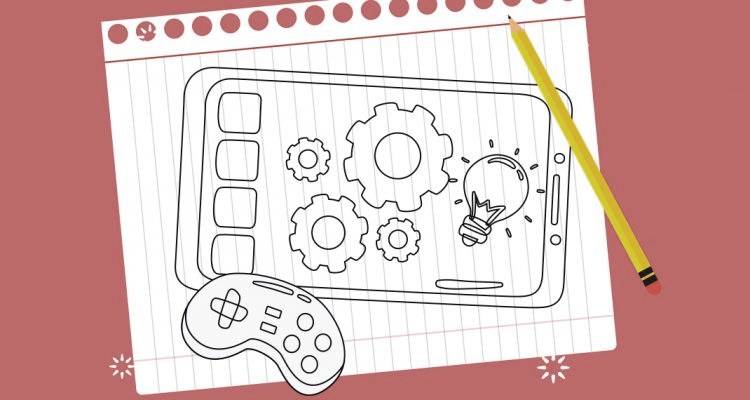 PROTOTIPO
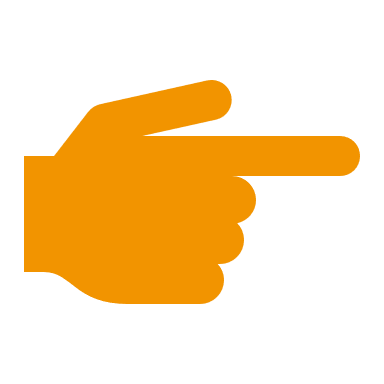 https://ubermurillo6.wixsite.com/aplicativocurn
BIBLIOGRAFÍA
Sigüenza campoverde, w. G. (2015). “Funcionamiento familiar según el modelo circumplejo de olson”. Cuenca – ecuador. Tomado de https://dspace.Ucuenca.Edu.Ec/bitstream/123456789/21878/1/TESIS.Pdf
Martínez pérez, s. (2012). "La relacion familia - escuela. La representacion de un espacio compartido". Barcelona. Tomado de http://diposit.Ub.Edu/dspace/bitstream/2445/48969/4/smp_1de2.Pdf
Mosquera de waidelich, l. M. (2018). El papel de la familia en el proceso de aprendizaje de los. Manizales, caldas. Tomado de http://repositorio.Ucm.Edu.Co:8080/jspui/bitstream/handle/10839/2344/lizz%20marleny%20mosquera.Pdf?Sequence=1&isallowed=y
Begoña Telleria, M. (2004). Educación y nuevas tecnologías. Educación a Distancia y Educación Virtual. Obtenido de Revista de Teoría y Didáctica de las Ciencias Sociales: http://www.saber.ula.ve/bitstream/123456789/23994/1/maria_begona.pdf